Figure 2.  (A) Experimental design for the PET experiment. A bolus of H215O was injected (I) 18 s ...
Cereb Cortex, Volume 12, Issue 11, November 2002, Pages 1157–1170, https://doi.org/10.1093/cercor/12.11.1157
The content of this slide may be subject to copyright: please see the slide notes for details.
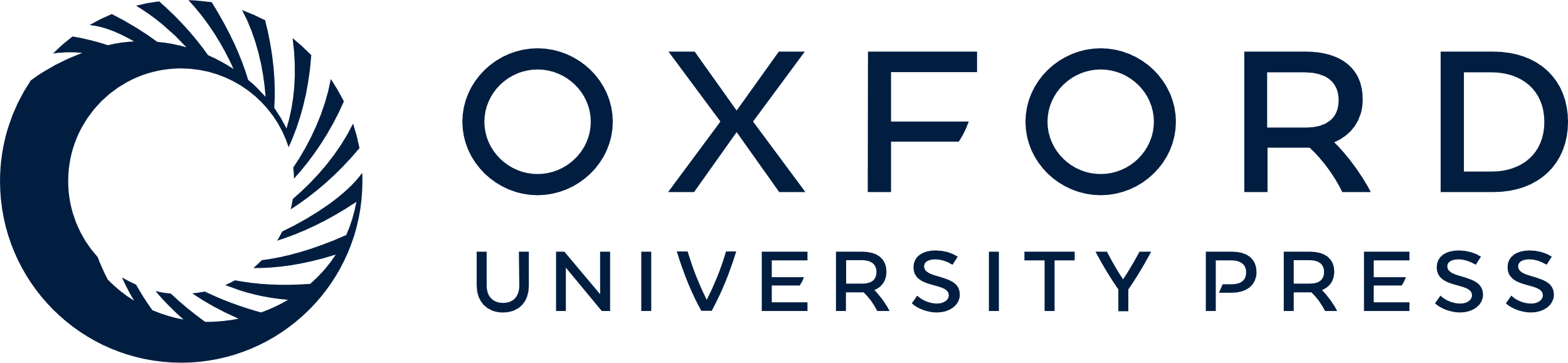 [Speaker Notes: Figure 2.  (A) Experimental design for the PET experiment. A bolus of H215O was injected (I) 18 s after the presentation of a prime stimulus (PS), coinciding with the presentation of the first instruction stimulus (IS). Forty IS were serially presented at a rate of ∼0.33 Hz for 120 s. The PET scan started 20–25 s after the injection and lasted for 60 s. The subjects continued the task 30–35 s after the PET scan ended, and then verbally reported (R) the task solutions. (B–D) Statistical parametric maps comparing each mental-operation task with the visual-fixation task: numerical (B), verbal (C) and spatial (D) mental-operation tasks. Z-value maps for the regions in which rCBF was significantly increased (P < 0.05 with correction for multiple comparisons) are shown in a standard anatomical space viewed from the right (sagittal), from the back (coronal) and from the top (transverse) of the brain. Lower Z-values are represented by lighter shades of gray and higher Z-values by darker shades of gray. (E) Overlap of areas exhibiting significant activity during the three mental-operation tasks relative to the visual-fixation task, overlaid on a surface-rendered standard anatomical image. PPC, posterior parietal cortex; Cbll, cerebellum; L, left.


Unless provided in the caption above, the following copyright applies to the content of this slide: © Oxford University Press]